Acidi e basi
Le reazioni acido-base sono tra le più importanti reazioni chimiche, soprattutto in soluzione (ad esempio, per le reazioni fondamentali in ambito biologico...). 
Definizione di acidi e basi secondo Arrhenius:
Secondo Arrhenius, un acido è una sostanza in grado di aumentare la concentrazione di ioni H+ in una soluzione acquosa. Una base è una sostanza in grado di aumentare la concentrazione di ioni OH-.
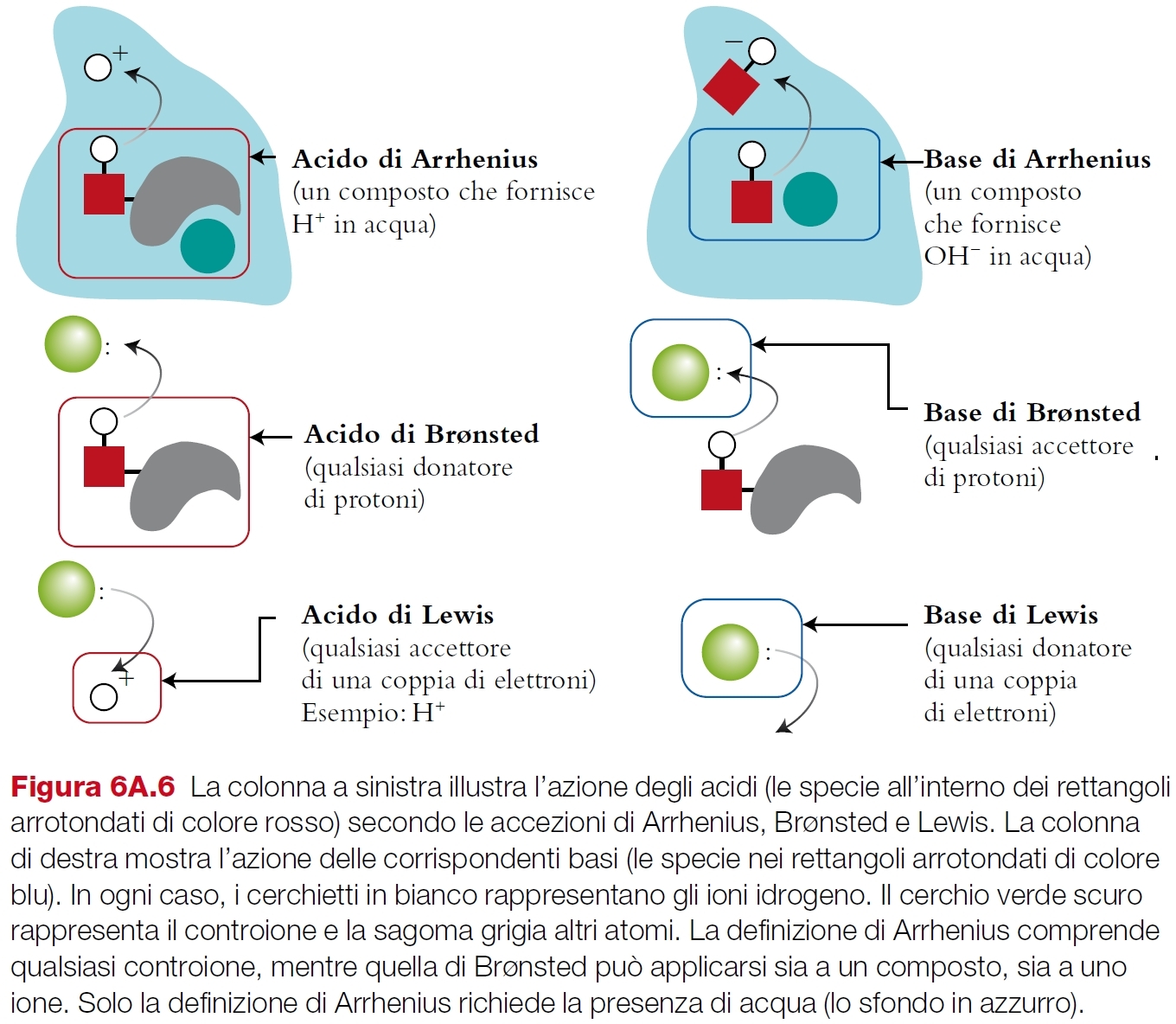 Definizione di acidi e basi secondo Brønsted-Lowry:
Secondo la teoria di Brønsted-Lowry, un acido è una sostanza in grado di donare un protone (H+) ad un’altra sostanza che, comportandosi da base, lo accetta.
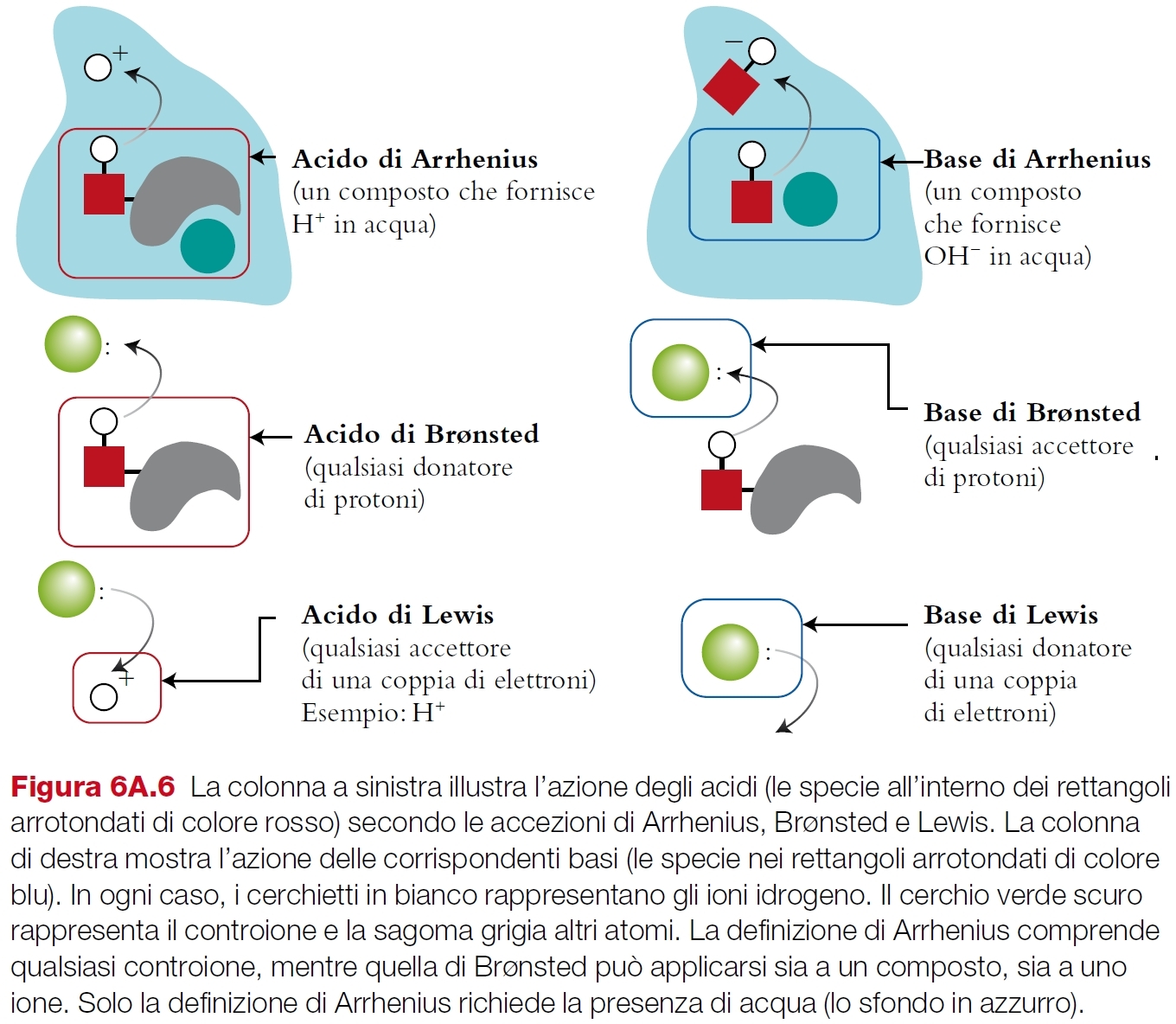 base coniugata
acido coniugato
acido
base
acido coniugato
base coniugata
acido
base
HCl è un acido forte in soluzione acquosa, ma è praticamente indissociato in benzene, un solvente organico. Questo perché 'acqua può comportarsi da base ed acquistare il protone ceduto da HCl, il benzene non ha nessuna proprietà basica e non c’è cessione di protone
Definizione di acidi e basi secondo Brønsted-Lowry:
La definizione di Lowry e Brönsted implica che le proprietà acide o basiche di una determinata specie chimica non possano essere considerate isolatamente, ma sempre in rapporto ad un'altra specie chimica che consente alla prima di cedere o acquistare un protone.

Vediamo altri due esempi considerando l’acido acetico e l’ammoniaca, che sono rispettivamente un acido e una base.
base coniugata
acido coniugato
acido
base
acido coniugato
base coniugata
acido
base
Notiamo che in questo caso, le due reazioni sono scritte con una doppia freccia. Per molti acidi e molte basi, la reazione non è completa, ma di equilibrio. Ciascuna reazione avrà quindi la propria costante di equilibrio
Equilibrio di autoprotolisi dell’acqua
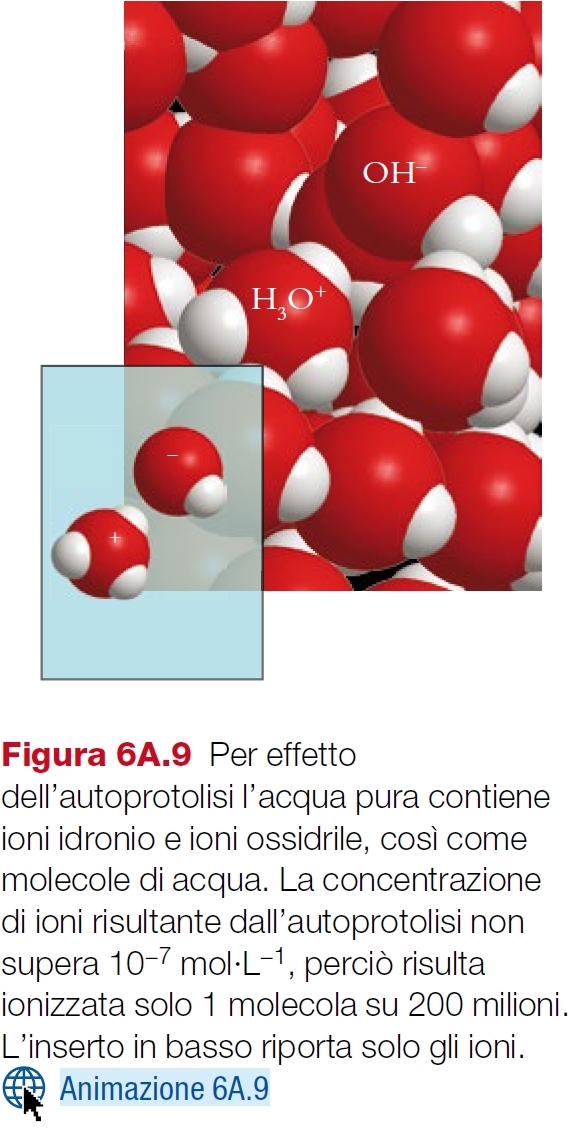 Scala di pH e pOH
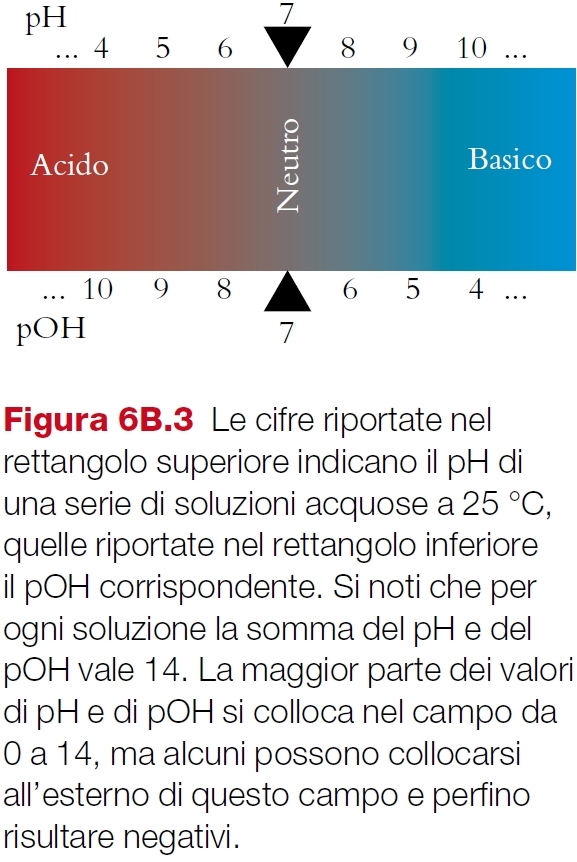 Per una soluzione, i valori di pH e pOH sono generalmente compresi tra 0 e 14, ma possono anche assumere valori maggiori di 14 o minori di 0. 
Una soluzione con pH pari a 7 è detta neutra; se il pH è inferiore a 7 la soluzione è acida, mentre se è superiore la soluzione è detta basica.
Reazioni di ionizzazione di acidi e basi in acqua
Acidi e basi forti
Esempio: Calcolare il pH di una soluzione di acido nitrico (acido forte) di concentrazione 0.0015 mol/L.
Esempio: Calcolare la concentrazione di acido cloridrico (forte) necessaria per ottenere una soluzione con un pH pari a 3.50.
Esempio: Che massa di idrossido di sodio è necessario sciogliere in 1.00 L di soluzione acquosa per ottenere una soluzione con un pH di 12.5?
Acidi e basi deboli
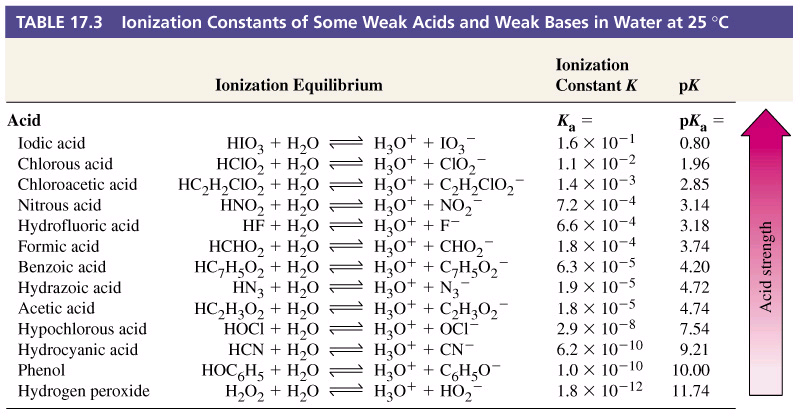 Esempio: Determinare il pH di una soluzione di metilamina (CH3NH2), una base debole con pKb pari a 3.30, con concentrazione pari a 1.10 mol/L.
Esempio: Calcolare la concentrazione di acido acetico (CH3COOH, Ka = 1.8·10-5) necessaria per ottenere una soluzione con pH di 3.0.
Esempio: Determinare il pH di una soluzione di metilamina (CH3NH2), una base debole con pKb pari a 3.30, con concentrazione pari a 1.10 mol/L.
Esempio: Calcolare la concentrazione di acido acetico (CH3COOH, Ka = 1.8·10-5) necessaria per ottenere una soluzione con pH di 3.0.
Esempio: Determinare il pH di una soluzione di metilamina (CH3NH2), una base debole con pKb pari a 3.30, con concentrazione pari a 1.10 mol/L.
Esempio: Calcolare la concentrazione di acido acetico (CH3COOH, Ka = 1.8·10-5) necessaria per ottenere una soluzione con pH di 3.0.
Acidi poliprotici
Esempio: Calcolare il pH di una soluzione di acido fosforico 0.8 M. Le costanti di dissociazione acida per l’acido fosforico sono: Ka1 = 7.1·10-3; Ka2 = 6.3·10-8; Ka3 = 4.2·10-13.